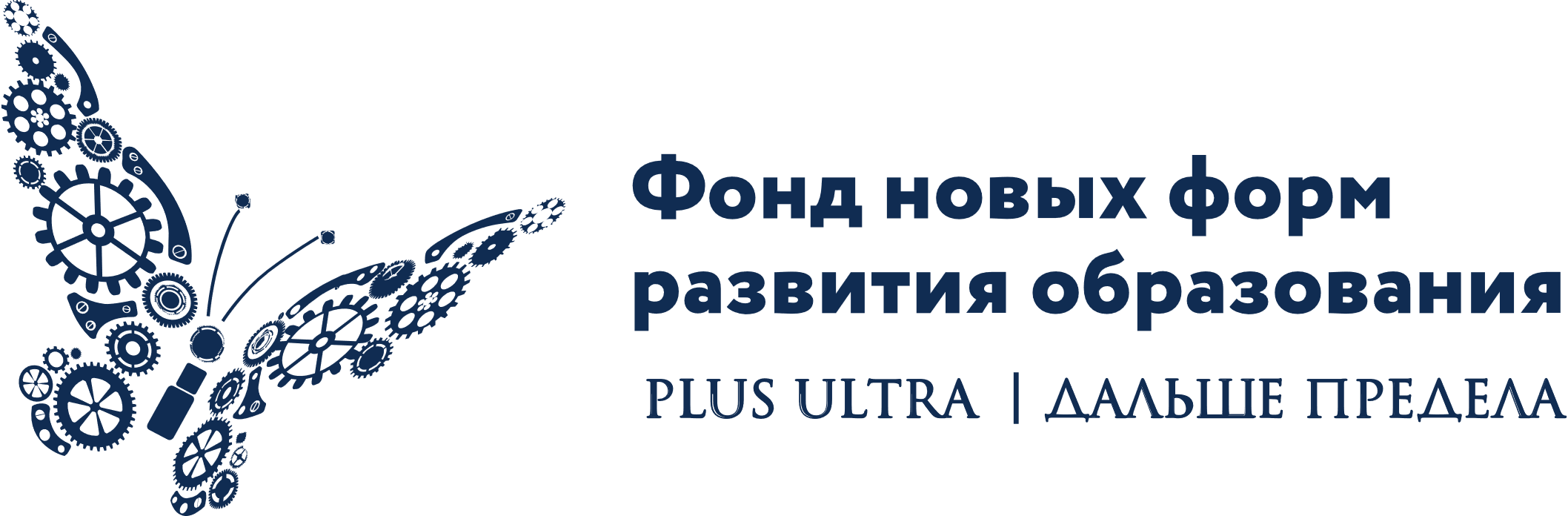 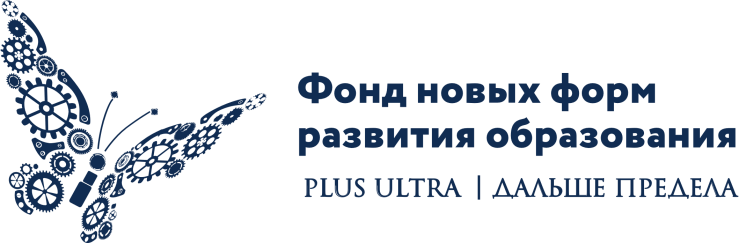 О вызовах современности
Приоритеты развития нашей страны?
Что такое вызов?
«А при чем тут мы?»
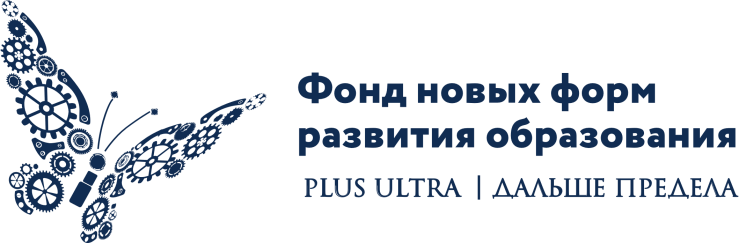 О вызовах современности
СТРАТЕГИЯ НАЦИОНАЛЬНОЙ БЕЗОПАСНОСТИ РОССИЙСКОЙ ФЕДЕРАЦИИ

Указ Президента Российской Федерации 
от 31 декабря 2015 г. № 683
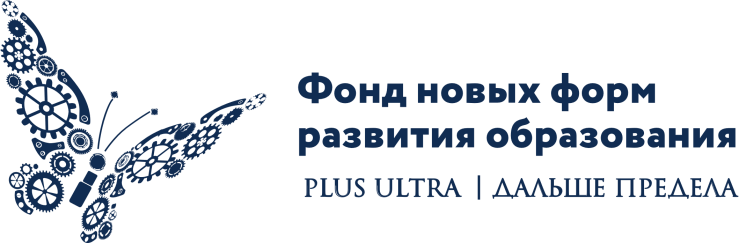 О вызовах современности
Национальные интересы 
и стратегические национальные приоритеты




 повышение качества жизни, укрепление здоровья населения, обеспечение стабильного демографического развития страны;

 сохранение и развитие культуры, традиционных российских духовно-нравственных ценностей;

 повышение конкурентоспособности национальной экономики
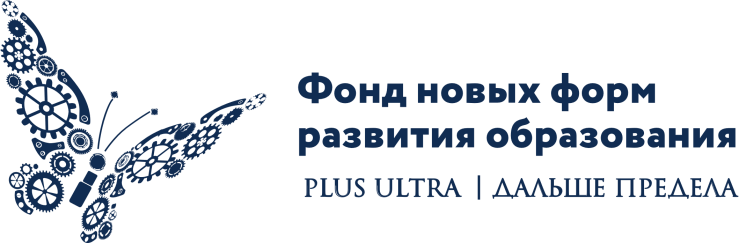 О вызовах современности
СТРАТЕГИЯ НАУЧНО-ТЕХНОЛОГИЧЕСКОГО РАЗВИТИЯ РОССИЙСКОЙ ФЕДЕРАЦИИ

Указ Президента Российской Федерации 
от 1 декабря 2016 г. № 642
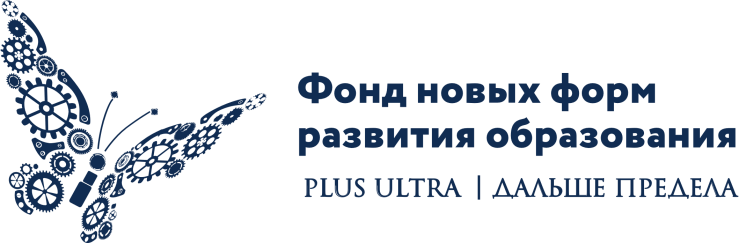 О вызовах современности
Большие вызовы – объективно требующая реакциисо стороны государства совокупность проблем, угрози возможностей, сложность и масштаб которых таковы, что они не могут быть решены, устранены или реализованы исключительно за счет увеличения ресурсов
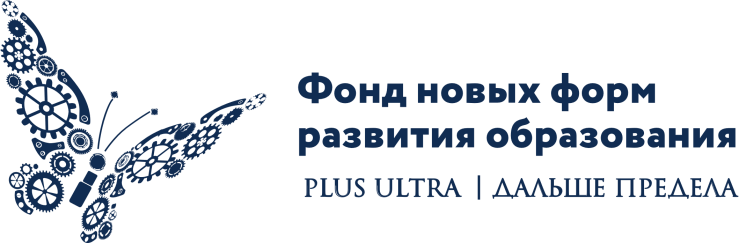 О вызовах современности
Наиболее значимые большие вызовы
	
 исчерпание возможностей экономического роста России на фоне появления группы стран-лидеров, обладающих новыми производственными технологиями и ориентированных на использование возобновляемых ресурсов;

 возрастание антропогенных нагрузок на окружающую среду до масштабов, угрожающих воспроизводству природных ресурсов, и связанный с их неэффективным использованием рост рисков для жизни и здоровья граждан;

 потребность в обеспечении продовольственной безопасности и независимости России, конкурентоспособности отечественной продукциина мировых рынках продовольствия;
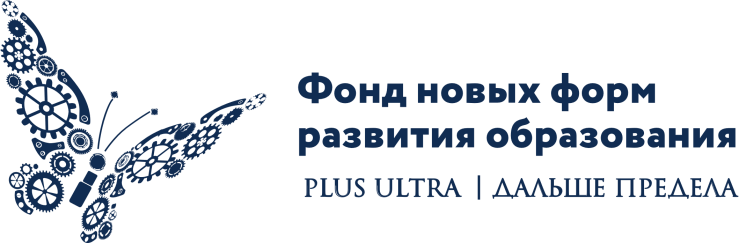 О вызовах современности
качественное изменение характера глобальных 
и локальных энергетических систем, рост значимости энерговооруженности экономики;

 новые внешние угрозы национальной безопасности, обусловленные ростом международной конкуренциии конфликтности, глобальной и региональной нестабильностью;

 необходимость эффективного освоения пространства, 
в том числе путем преодоления диспропорций социально-экономического развития территорий страны, а также укрепление позиций России освоения космическогои воздушного пространства, Мирового океана, Арктикии Антарктики.
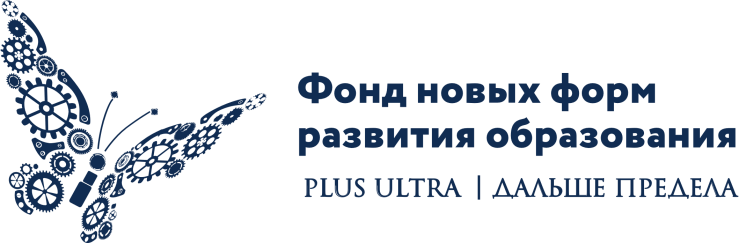 О вызовах современности
Приоритетные направления развития
	
 переход к передовым цифровым, интеллектуальным производственным технологиям, новым материалам и технологиям конструирования;

 переход к экологически чистой и ресурсосберегающей энергетике;

переход к высокопродуктивному и экологически чистому агро- и аквахозяйству;

 возможность эффективного управления социотехническими системами на основе социальных и гуманитарных знаний, глубокого понимания условий и механизмов социально-экономического развития.
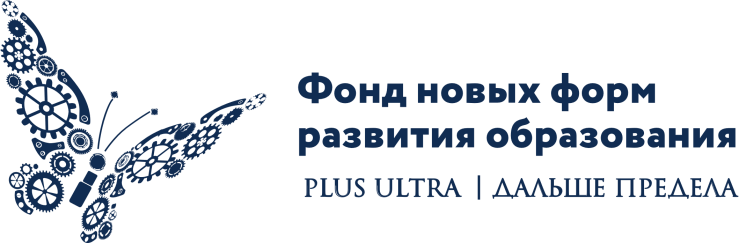 О вызовах современности
О НАЦИОНАЛЬНЫХ ЦЕЛЯХ И СТРАТЕГИЧЕСКИХ ЗАДАЧАХ РАЗВИТИЯ РОССИЙСКОЙ ФЕДЕРАЦИИ НА ПЕРИОД ДО 2024 ГОДА

Указ Президента Российской Федерации 
от 7 мая 2018 г. № 204
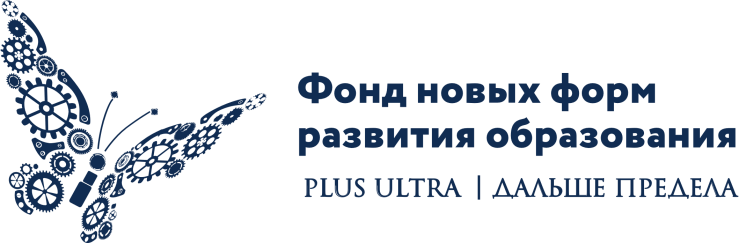 О вызовах современности
Национальные цели развития Российской Федерации на период до 2024 года
	
 ускорение технологического развития Российской Федерации, увеличение количества организаций, осуществляющих технологические инновации, до 50 процентов от их общего числа;

обеспечение ускоренного внедрения цифровых технологий в экономике и социальной сфере;

вхождение РФ в число пяти крупнейших экономик мира, обеспечение темпов экономического роста выше мировых;

создание в базовых отраслях экономики высокопроизводительного экспортоориентированного сектора, развивающегося на основе современных технологийи обеспеченного высококвалифицированными кадрами.
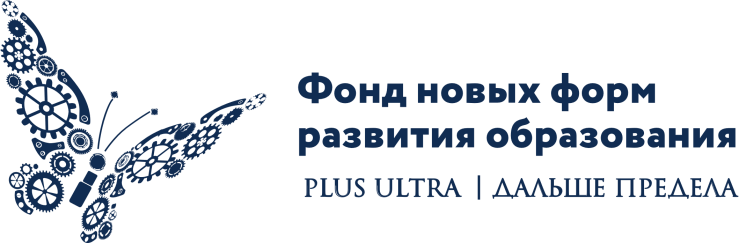 О вызовах современности
А какие вызовы в мире?
Какими компетенциями должен обладать ребенок?
Чему будем учить?
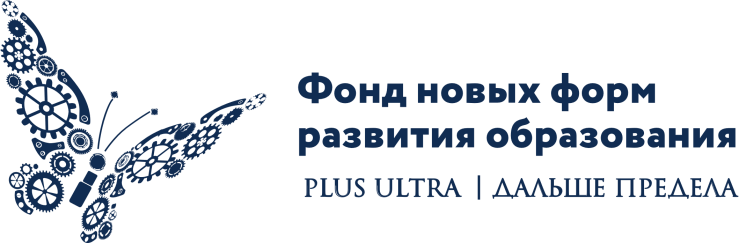 Международные вызовы
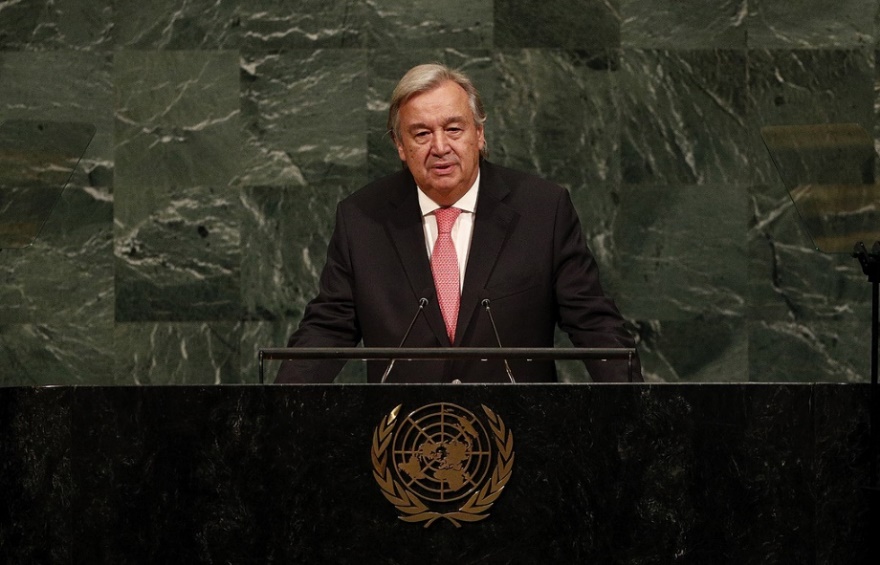 72 СЕССИЯ ГЕНЕРАЛЬНОЙ АССАМБЛЕИ ООН
Ядерная угроза
 Мировой терроризм
 Изменение климата
 Темная сторона инноваций
 Опасность разрастания различных вооруженных конфликтов
 Растущее неравенство в обществе 
 Большое число беженцев, а также нежелание ряда стран их принимать
Антониу Гутерриш, генеральный секретарь Организации Объединенных наций
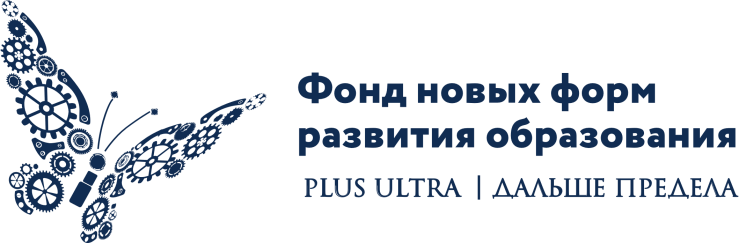 Подходы
РФ

Ценностная 
матрица
США
∞
деньги
КНР
∞
рынок
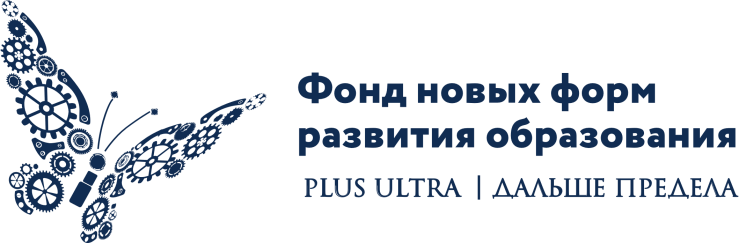 Ценность саморазвития на протяжении жизни
Государство:
Родители:
Игра
Интерес
Законопослушный
Патриот 
Экономически активный
Предприниматель 
Демография
Здоровье
Здоровье
Безопасность
Гарантия успеха!
Счастье
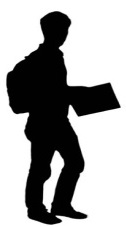 Любовь
Свобода
Выбор
Перспектива
Ответственность
наставник:
Организует и сопровождает по выбору учащегося освоение предметов в приложении к реальным задачам
Выбор профессии, в которой будет эффективен
Проф. пробы у работодателей